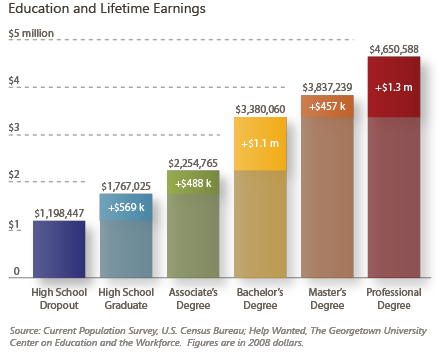 [Speaker Notes: Person who made a difference:  you, the student by making an investment.]